День Дзюдо
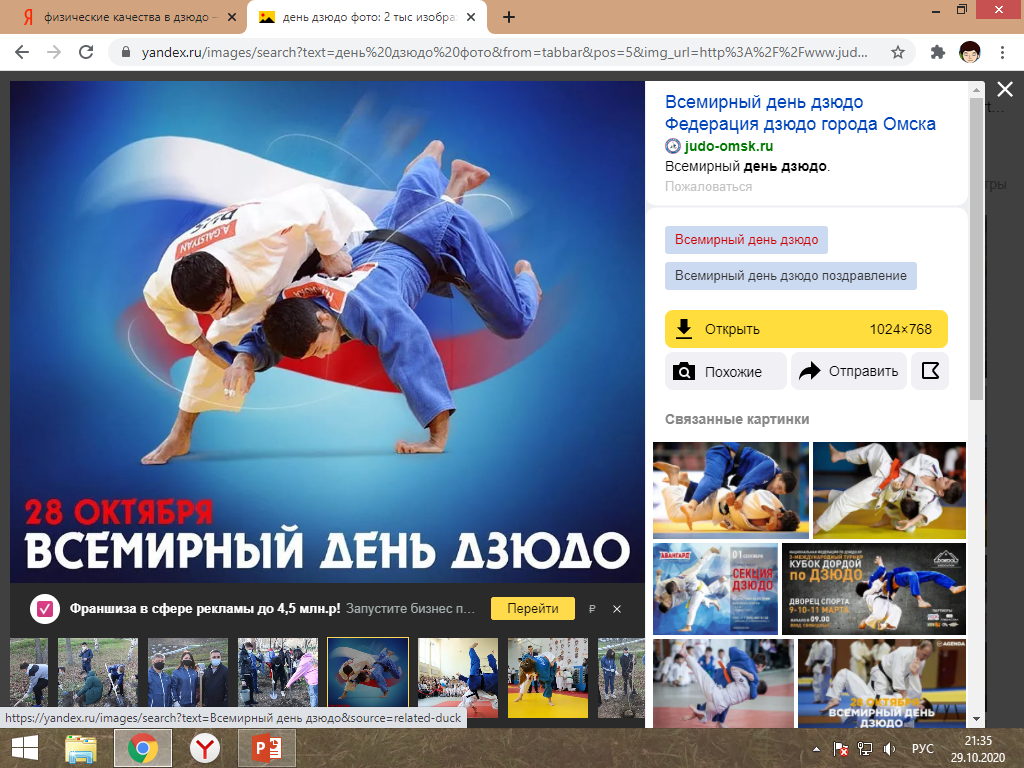 Выполнила: Кригер ДарьяГруппа 31 Т
Проверила: Лозбень  Инна Николаевна
Дзюдо (яп. 柔道 дзю: до:, дословно — «Мягкий путь»; в России также часто используется название «Гибкий путь») — японское боевое искусство, философия и спортивное единоборство без оружия, созданное в конце XIX века на основе дзюдзюцу японским мастером боевых искусств Дзигоро Кано (яп. 嘉納 治五郎 Кано: Дзигоро: 1860 — 1938), который также сформулировал основные правила и принципы тренировок и проведения состязаний
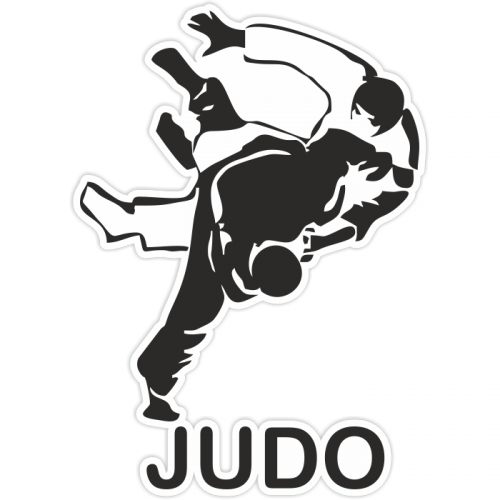 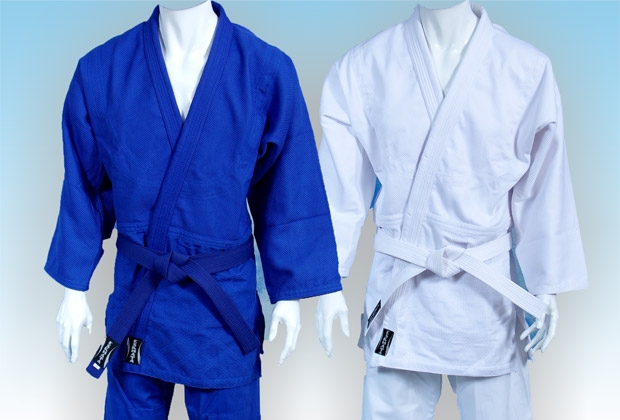 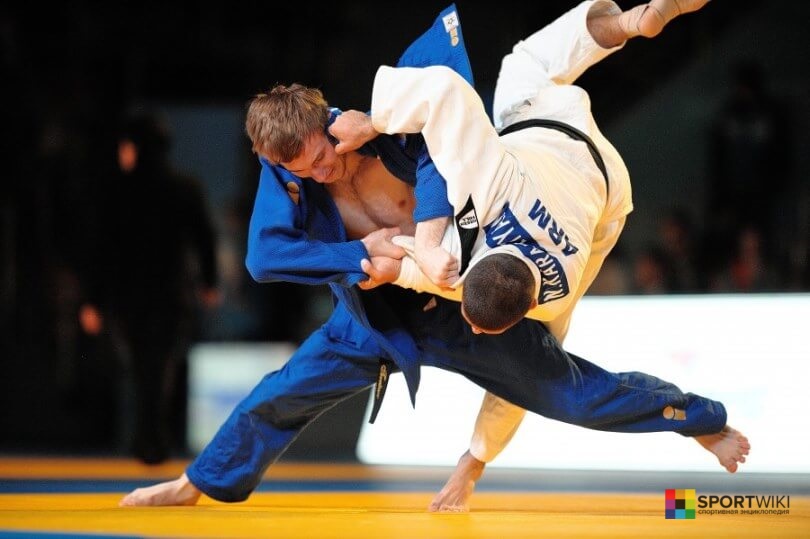 Занятия дзюдо проходят на татами, дзюдоисты занимаются босиком. В качестве тренировочной одежды используется разновидность костюма для тренировок— дзюдоги. Дзюдоги состоит из куртки, штанов и пояса. Классическое дзюдоги белого цвета, но в международных соревнованиях, проводимых IJF, участники одеты в дзюдоги белого и синего цветов
Становление дзюдо пришлось на 1880-е годы, тяжёлый для боевых искусств период после реставрации Мэйдзи. В то время среди лидеров Японии господствовала политика заимствования западной культуры и традиционные воинские искусства (будо) переживали не лучшие времена. Старые мастера прекращали вести занятия, некоторые даже умирали в нищете.
Ранняя история дзюдо неотделима от истории жизни его    создателя — Дзигоро Кано, выдающегося японского общественного деятеля и педагога, чья деятельность была отмечена орденом Восходящего солнца. Дзигоро Кано с детства интересовался дзюдзюцу, в юности изучал стили дзюдзюцу школ Тэндзин Синъё-рю и Кито-рю. На их основе он разработал новую систему борьбы, которой дал название Кодокан дзюдо
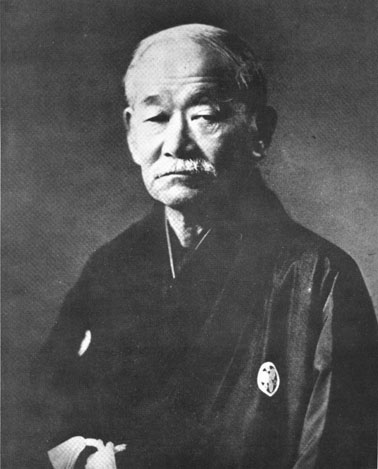 Основатель дзюдо Дзигоро Кано
Три главных технических раздела дзюдо стиля Кодокан составляют: ката (яп. 形 ката, букв. «форма», набор формальных упражнений, ката в дзюдо выполняются в парах), рандори (яп. 乱取り рандори, букв. «свободные захваты», борьба по предварительно заданным правилам с целью обучения каким-либо техническим приёмам), сиай (яп. 試合 сиаи, «соревнования»).
Также в программу обучения Кодокан дзюдо входят кихон ( 基本 кихон, «основы», этот раздел включает обучение базовым стойкам (сисэй), перемещениям (синтай и тайсабаки), самостраховке (укэми), а также кумиката — способам взятия захвата) и каппо — техника реанимации.
Спортивные соревнования
Соревнования дзюдоистов проходят по технике борьбы (сиай) и по ката (соревнования проводятся в парах, оценивается правильность выполнения всех элементов ката).
Соревнования по форме участия в них спортсменов делятся на:
личные;
командные;
лично-командные.
В зависимости от системы выбывания участников соревнования проводятся:
по олимпийской системе с утешительными встречами («Олимпийская система с утешением от полуфиналистов»);
по олимпийской системе без утешительных встреч;
по круговой системе;
по смешанной системе.
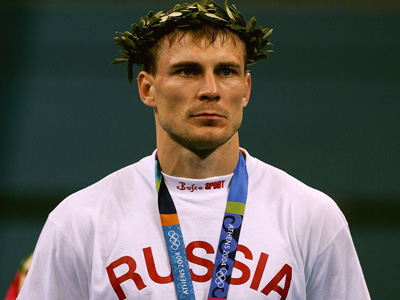 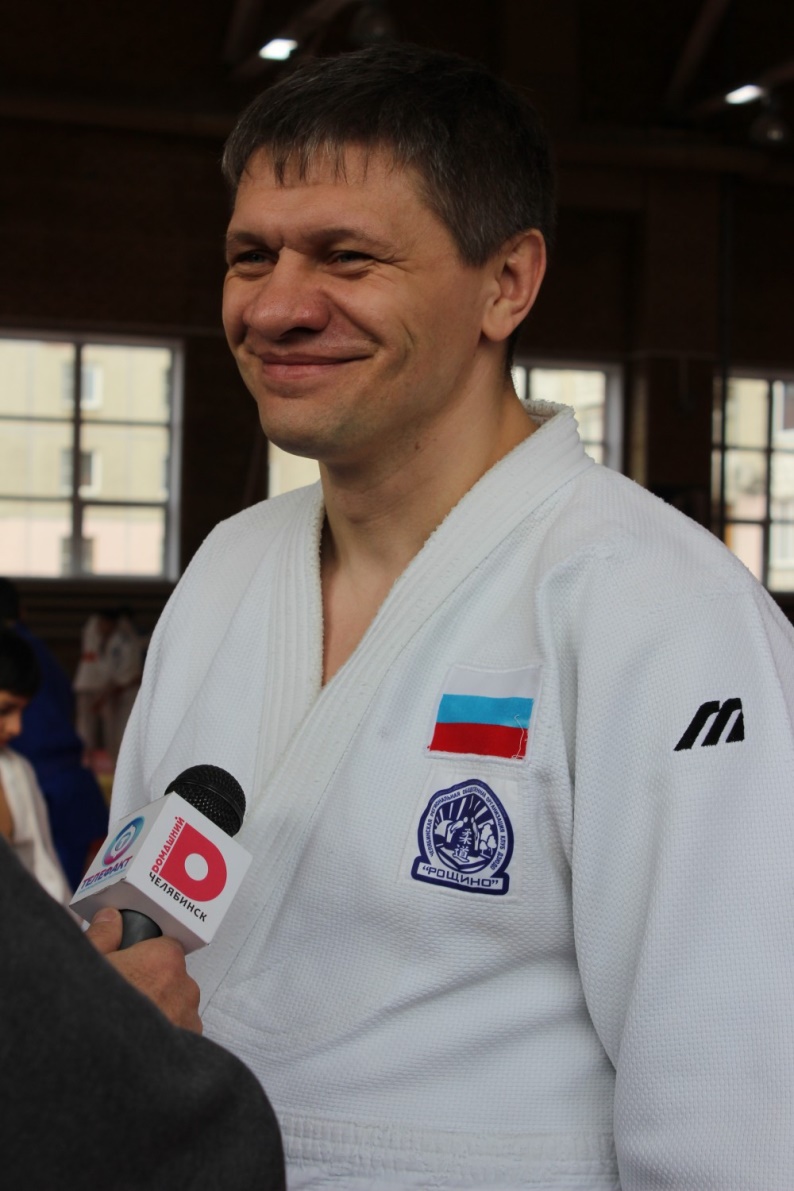 Виталий Макаров
российский дзюдоист, чемпион мира 2001 года и вице-чемпион Олимпийских игр 2004 года. Заслуженный мастер спорта
Юрий Степкин
российский дзюдоист, бронзовый призёр Олимпийских игр. Заслуженный мастер спорта России
Основные физические качества, имеющие психические
Сила
Выносливость
Быстрота
Гибкость
Ловкость
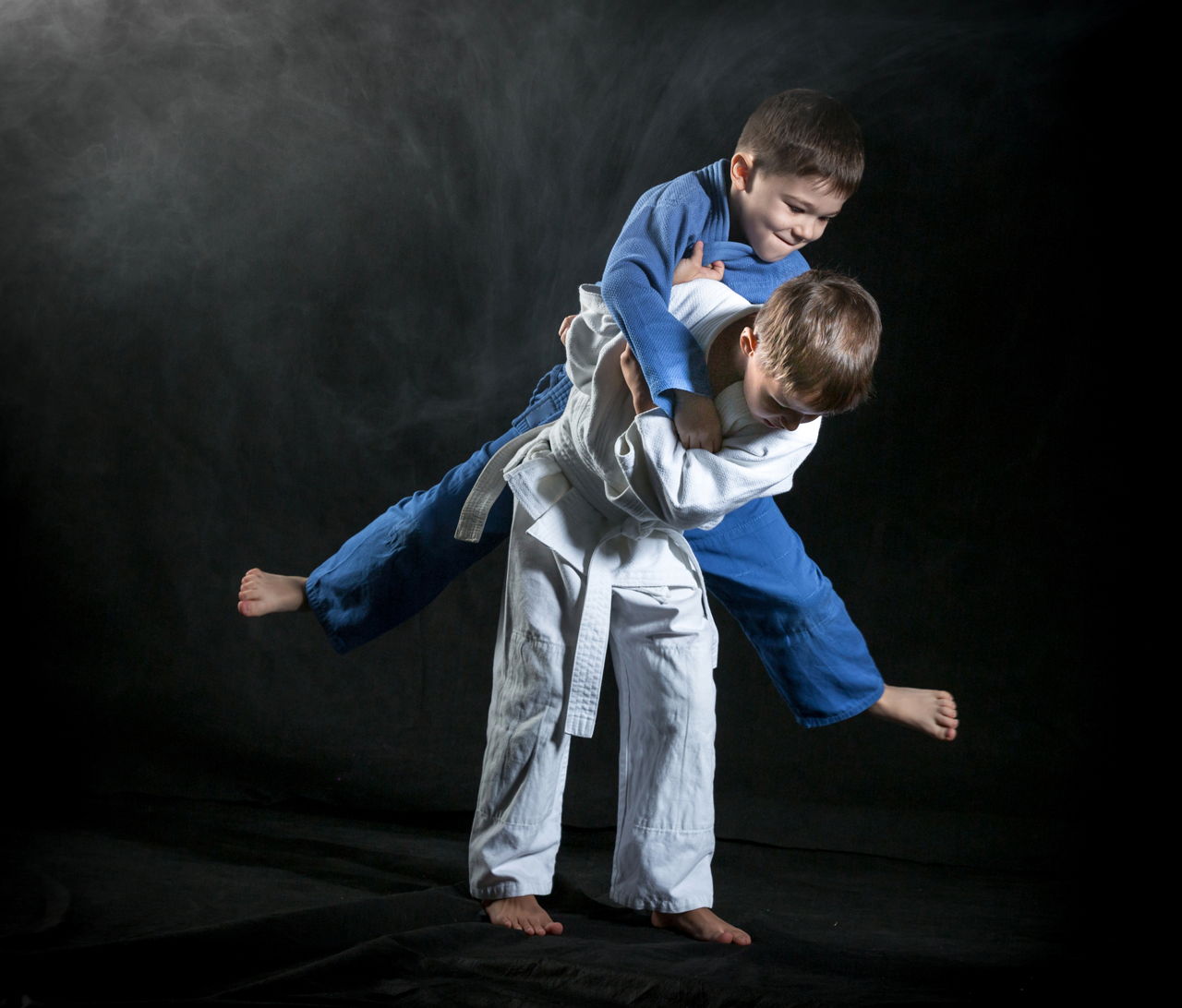 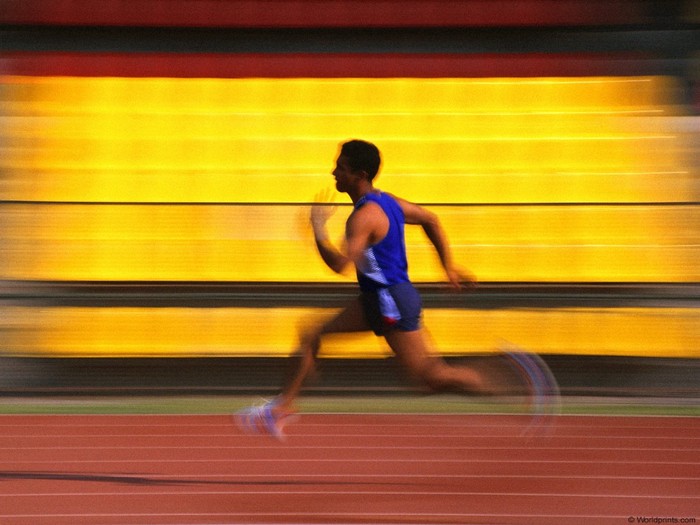 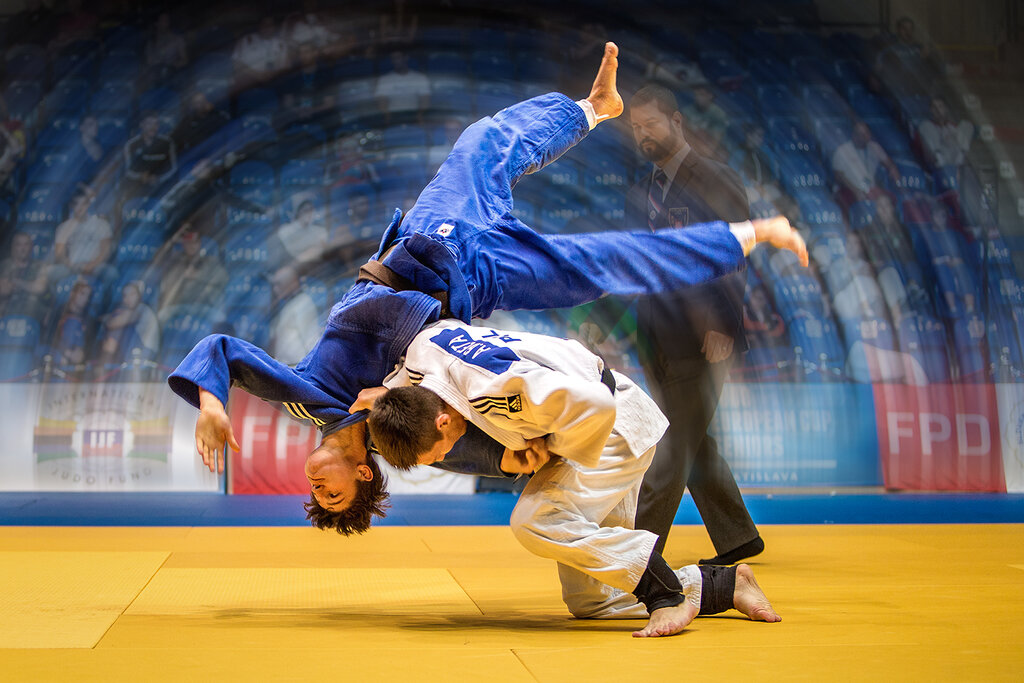 Быстрота
Способ управлять временными признаками движения, отражение в сознании спортсмена продолжительности темпа и ритма движения.
Быстрота проявляется через :
 Минимальное время, необходимое для начала действия в ответ на определенные раздражители (старт и работа в схватке);
Скорость движения отдельных частей тела и всего тела в целом ;
Частота движения (резкость)
Осуществляется посредством:
Подвижность нервных процессов
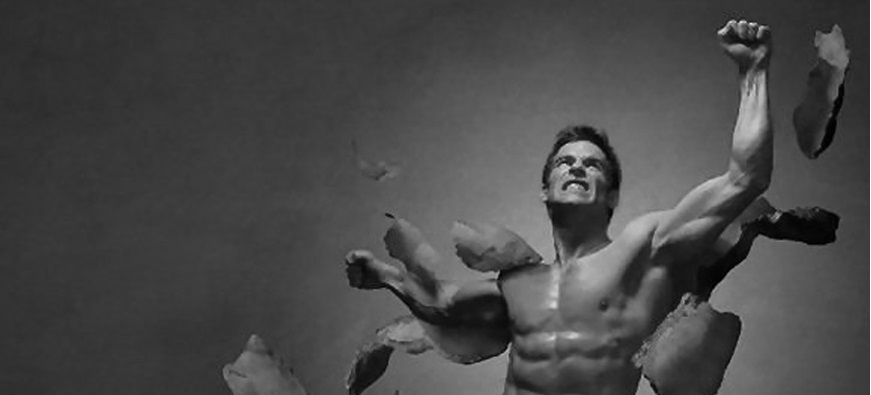 Сила
Способность человека совершать действия с определенным мышечным напряжением. Представляет собой один из компонентов физического воспитания.
Максимальная сила-наивысшая сила, которую способна развивать нервно-мышечная система при мах мышечном сокращении.
Скоростная сила- способность нервно-мышечной системы преодолевать сопротивление с высокой скоростью мышечного сокращения.
Силовая выносливость- способность организма сопротивляться утомлению при длительной силовой работе.
Выносливость
Способность человека к длительному выполнению деятельности без снижения эффективности.
Выносливость - физическое качество, необходимое всем спортсменам, особенно дзюдоистам и является решающим фактором в достижении спортивного результата..
Различают четыре основных типа утомления - умственное, сенсорное (от напряженной деятельности анализаторов), эмоциональное (от переживаний) и физическое (от мышечной работы).  Общая выносливость - способность продолжительное время выполнять любую физическую работу, в которой участвуют различные группы мышц в режиме аэробного обмена. 
Специальная выносливость - способность продолжительное время выполнять специфическую работу в режиме аэробного обмена или аэробно-анаэробного обмена. 
Скоростная выносливость - способность продолжительное время выполнять работу с соревновательной интенсивностью в режиме аэробно-анаэробного обмена. 
Силовая выносливость - способность продолжительное время выполнять работу с выраженными моментами силовых напряжений. (Силовые напряжения должны превышать 1/3 индивидуальной максимальной величины)
Факторы выносливости:
а) личностно-психические - прежде всего, те из них, которые характеризуются силой мотивов и устойчивостью установки на результат деятельности, проявляемыми в ней волевыми качествами, особенно целеустремленностью, настойчивостью, выдержкой, способностью терпеть;
б) факторы функциональной устойчивости, позволяющие сохранить на том или ином уровне активность функциональных систем организма при неблагоприятных сдвигах в его внутренней среде, вызываемых работой (нарастании кислородного долга, повышения концентрации молочной кислоты в крови и т.д.);
в) факторы функциональной экономичности (оправданно экономного расходования энергии на работу), технической отлаженности действий и рационального распределения сил в процессе работы, способствующие эффективному использованию энергетических ресурсов организма.
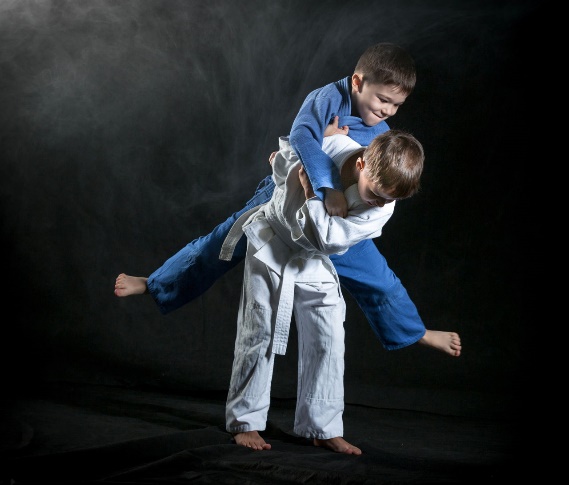 Ловкость
Способность человека быстро овладевать новыми достижениями, быстро перестраивать двигательную деятельность в соответствиями с требованиями меняющейся обстановки.
Ловкость бывает общая и специальная. Общая проявляется в многообразных сферах деятельности. Специальная- это способность к освоению специальной техники.
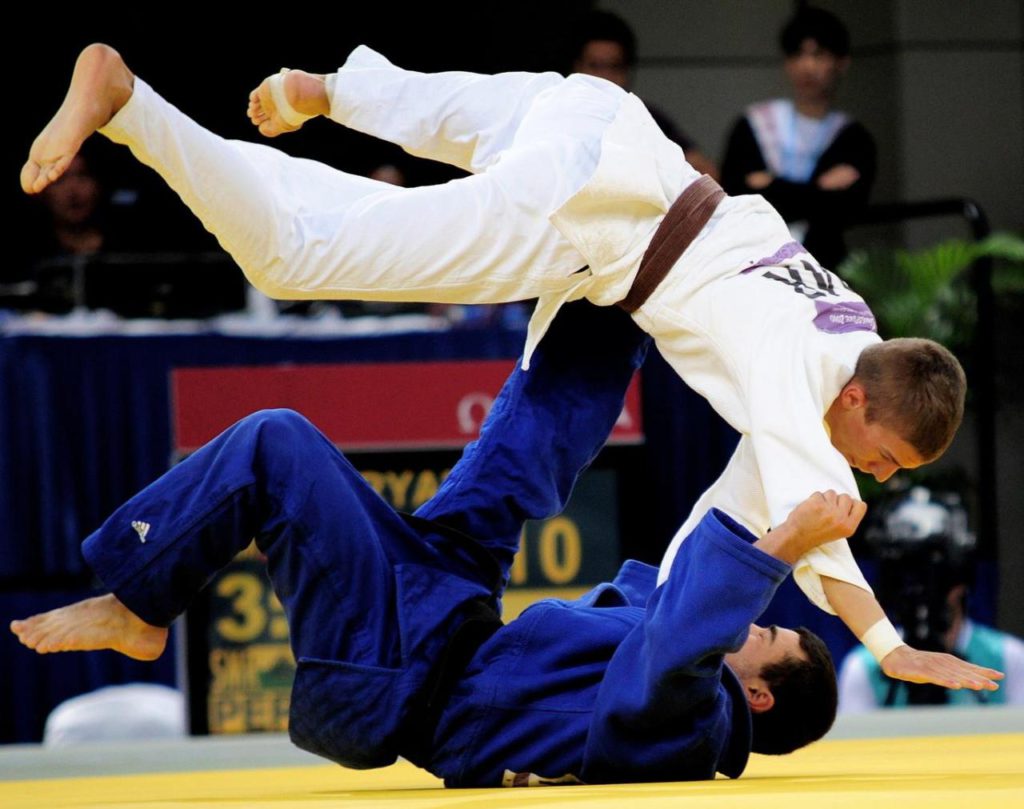 Гибкость
Гибкость - способность выполнять движения с большой амплитудой.
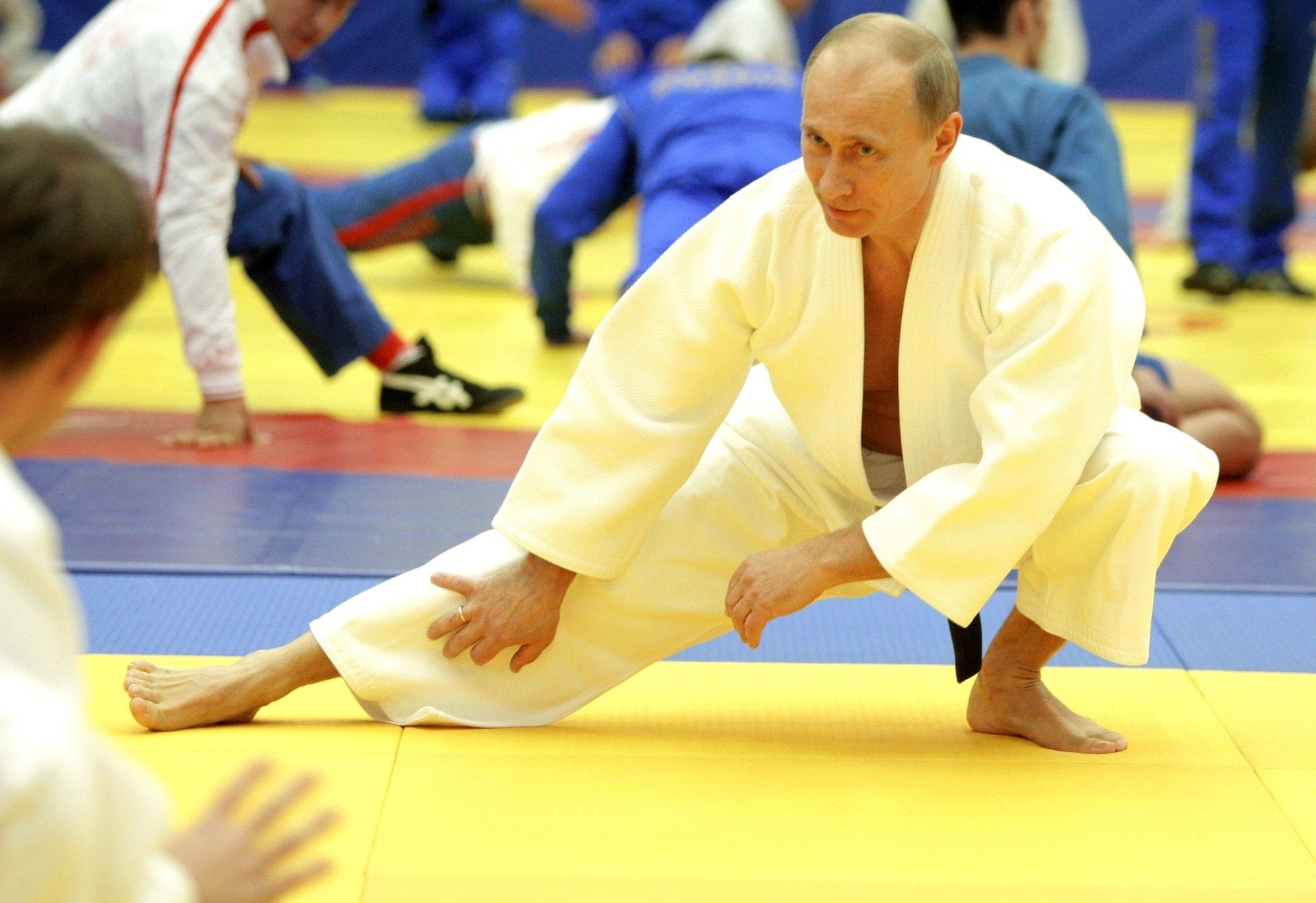